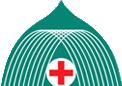 ТФОМС МО
Территориальный фонд обязательного медицинского страхования Московской области
О реализации в Московской области проекта
«Бережливая поликлиника»
Начальник Управления организации обязательного медицинского страхования

Качер Ольга Вениаминовна

8-495-223-71-24 доб. 10-22
kacher@mofoms.ru
12.05.2017
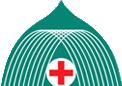 ТФОМС МО
Территориальный фонд обязательного медицинского страхования Московской области
ПРОЕКТ«БЕРЕЖЛИВАЯ ПОЛИКЛИНИКА» 
разработан МЗ РФ совместно с Управлением внутренней политики Президента Российской Федерации и экспертами ГК «Росатом»
• ЦЕЛЬ: повышение доступности и качества медицинской помощи населению за счет оптимизации процессов и устранения потерь
•  НАПРАВЛЕНИЯ И ПИЛОТНЫЕ ПРОЕКТЫ
Перераспределение нагрузки между врачами и средним медицинским персоналом
Оптимизация внутренней логистики поликлиник, разделение потоков пациентов
Переход на электронный документооборот, сокращение бумажной документации
Открытая регистратура и новый облик поликлиники
Организация профосмотров и диспансеризации на принципах непрерывного потока пациентов с соблюдением нормативов времени приема 1 пациента
2
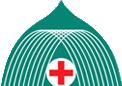 ТФОМС МО
Потери на поиск приспособлений. Рабочие места не стандартизированы
Лишние походы пациентов и лишние движения медперсонала
Очередь пациентов перед регистратурой или кабинетом
Пересечение потоков больных и здоровых пациентов, 
платных и бесплатных услуг
По времени в талоне к врачу никто не попадает - живая очередь
Необоснованное назначение анализов.
Неравномерная загрузка медперсонала
Территориальный фонд обязательного медицинского страхования Московской области
Какие потери имеются в поликлинике?
3
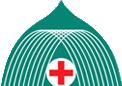 ТФОМС МО
Территориальный фонд обязательного медицинского страхования Московской области
Какие проблемы решаются в пилоте
1. ПОТОКИ Совершенствование системы маршрутизации пациентов путем распределения, выравнивания потоков и сокращения времени протекания процессов (ВПП)
2. НАГРУЗКА Обеспечение равномерной загрузки врачей, медперсонала и регистратуры. Тема совмещения профессий
3. ДОСТУПНОСТЬ Тема устранения всех видов потерь из потоков (ожидание, лишние отчеты, лишние хождения, брак и т.д.)
4. ПРОЗРАЧНОСТЬ и СКОРОСТЬ Заказ на простую и удобную информационную систему управления потоками пациентов (СУПП)
5. УДОВЛЕТВОРЕННОСТЬ Красные зоны. Постоянный производственный контроль отклонений (план/факт). Быстрота реакции решения проблем пацинтов.
4
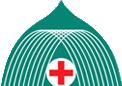 ТФОМС МО
Территориальный фонд обязательного медицинского страхования Московской области
Рекомендации по внедрению пилотного проекта
1. Проект организовывать вокруг ключевых проблем поликлиники. Отдавать приоритет проектам с коротким циклом (3 месяца)
2. Выбирать цели для запуска проекта с участием всего коллектива
3. Включать в проектную команду инициативных сотрудников. Обеспечить для них возможность до 20% рабочего времени тратить на проект
4. Обеспечить лидерство и личный пример Главного врача поликлиники
5. Понимать (проанализировать) уровень вовлеченности сотрудников поликлиники до начала проекта (оценить результаты анкетирования, провести собеседования, совещания)
5
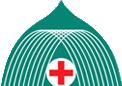 ТФОМС МО
Территориальный фонд обязательного медицинского страхования Московской области
1 Этап проекта
Создание бережливых поликлиник-образцов в 3-х регионах России
Калининградская область
Ярославская область
г. Севастополь
6
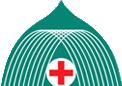 ТФОМС МО
Территориальный фонд обязательного медицинского страхования Московской области
РЕЗУЛЬТАТЫ В ПИЛОТНЫХ ПОЛИКЛИНИКАХ
Увеличение времени работы врача непосредственно с пациентом в 2 раза
Сокращение времени оформления записи на прием к врачу в 5 раз
Сокращение очередей до 8 раз, времени ожидания пациентом приема врача у кабинета - в 12 раз
Комфортная и доступная среда для пациентов поликлиник
Сокращение сроков прохождения диспансеризации и профилактических медицинских осмотров
7
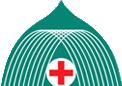 ТФОМС МО
Территориальный фонд обязательного медицинского страхования Московской области
Что сделать для реализации проекта в Московской области ?
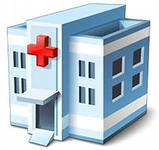 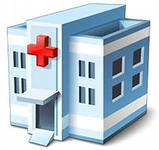 Медицинским организациям
ГБУЗ МО «Красногорская городская больница №1» -
структурное подразделение «Поликлиника» 
(взрослое население)
ГБУЗ МО «Московский областной центр охраны материнства и детства» - структурное подразделение «Поликлиническое отделение №2» (детское население)
Анализ деятельности за 2016 год и 3 месяца 2017 года
Выявление проблемы
Планирование мероприятий по устранению проблемы
8
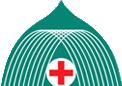 ТФОМС МО
Территориальный фонд обязательного медицинского страхования Московской области
Что делает ТФОМС МО ?
Разработка плана мероприятий проекта («Дорожная карта») для реализации ТФОМС МО и СМО
Заключение соглашения с СМО о реализации плана мероприятий («Дорожная карта»)
Определение ответственных сотрудников
Мониторинг реализации проекта
Финансовый контроль
Экспертный контроль
Еженедельные рабочие совещания в ТФОМС МО с участием СМО и МО,
9
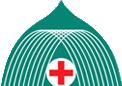 ТФОМС МО
Территориальный фонд обязательного медицинского страхования Московской области
Что делает СМО?
Соглашение ТФОМС МО –СМО о реализации «Дорожной карты»
Определение ответственных сотрудников СМО
Соглашение СМО – медорганизации (совместная разработка маршрутизации пациентов при прохождении диспансеризации, оптимизация потоков внутри поликлиники и между поликлиниками, и тд)
План-график работы СМО в медорганизации
Организация работы страховых представителей (в том числе размещение подготовка и размещение информационных материалов)
Мониторинг результатов социологических опросов
Рабочие совещания в медорганизациях
Влияния на управленческие решения по результатам реализации проекта
10
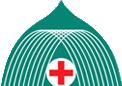 ТФОМС МО
Территориальный фонд обязательного медицинского страхования Московской области
Обязательное условие реализации проекта - взаимодействие между органом управления здравоохранением субъекта Российской Федерации, ТФОМС МО, СМО и медицинскими организациями
Куратор проекта от Министерства здравоохранения Московской области
Консультанты от «Росатома»
Главный врач МО
ТФОМС МО
СМО
Лидер от МО: Название проблемы
Лидер от МО: Название проблемы
Лидер от МО: Название проблемы
Лидер от МО: Название проблемы
«Дорожная карта», подготовленная ТФОМС МО, интегрируется в план реализации мероприятий проекта («Дорожную карту») Московской области
11
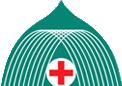 ТФОМС МО
Территориальный фонд обязательного медицинского страхования Московской области
Задачи, которые должны быть решены при реализации проекта
Применение инструментов бережливого производства ориентировано, в первую очередь, на повышение качества работы
Оценка качества должна проводиться на всех уровнях с представлением информации для всего коллектива
Необходимо научить персонал в короткий срок выявлять производственные ошибки и так же быстро их исправлять, обеспечить тесную взаимосвязь и взаимопомощь в коллективе
Обеспечить для пациентов доступную, качественную первичную медицинскую помощь
12
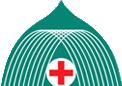 ТФОМС МО
Территориальный фонд обязательного медицинского страхования Московской области
БЛАГОДАРЮ ЗА ВНИМАНИЕ !
13